Speltheorie
Als je opbrengst niet alleen af hangt van je eigen keuzes
Vanuit een opbrengstenmatrix
Twee ‘spelers’
Die twee keuzes hebben
Hun opbrengst hangt af van de combinatie van keuzes
Ze moeten op hetzelfde moment een keuze maken
Best-response methode
Bepaal voor elke speler de beste reactie als de ander kiest voor…
De beste reactie van Mc Donalds:
Als BK zijn prijs niet verlaagt, 
kan MD het beste zijn prijzen wél verlagen (1.200 > 1.000)
Als BK zijn prijs wel verlaagt,
Kan MD het beste zijn prijs ook verlagen (1.100 > 900)
Best-response methode
Bepaal voor elke speler de beste reactie als de ander kiest voor…
De beste reactie van Burger King:
Als MD zijn prijs niet verlaagt, 
kan BK het beste zijn prijzen wél verlagen (1.600 > 1.400)
Als MD zijn prijs wel verlaagt,
Kan BK het beste zijn prijs ook verlagen (1.500 > 1.300)
Nash-evenwicht
Waar beide spelers hun beste reactie kiezen
Niemand kan zichzelf verbeteren door een andere keuze te maken
Waarschijnlijke uitkomst
verwerking
Bepaal in deze matrix met de best-response-methode het Nash-evenwicht
Tijd voorbij.
4 min.
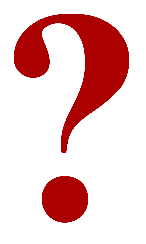 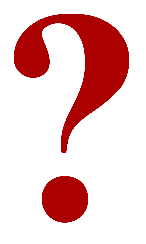 Dominante strategie
Wanneer een speler steeds dezelfde keuze maakt
H&M kiest steeds voor ‘wel uitverkoop’ (bij elke keuze van P&C)
P&C kiest steeds voor ‘wel uitverkoop’ (bij elke keuze van H&M)
Prisoners dilemmaOF: gevangenenprobleem
Prisoners dilemma
als het Nash-evenwicht niet de optimale uitkomst is
als tenminste 1 speler zich kan verbeteren zonder dat het ten kostte gaat van de ander
Geen-Geen zou beter zijn voor beide bedrijven!
Prisoners dilemmanaar de optimale uitkomst
Zelfbinding
vrijwillig kiezen voor de andere strategie
overleg en vertrouwen nodig
beter: geloofwaardige belofte door negatieve consequentie aan verbreken belofte
Collectieve dwang / Sociale druk / Gezamenlijke opbrengst